Дидактическая игра по сенсорному развитию у дошкольников«ЗАСЕЛИ ДОМИКИ»
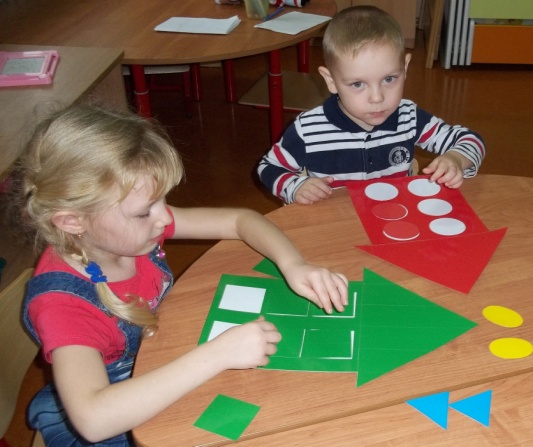 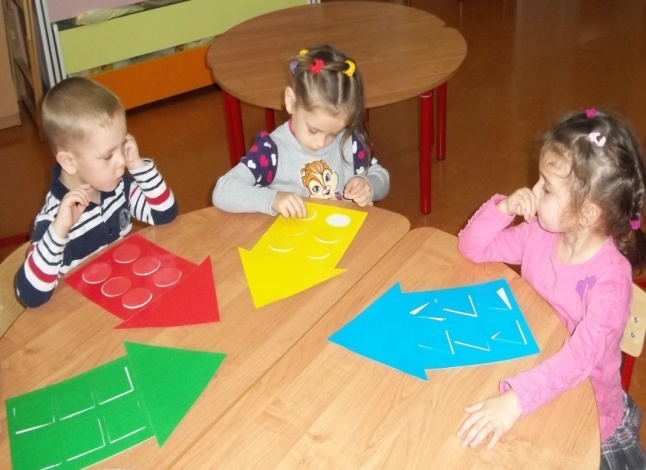 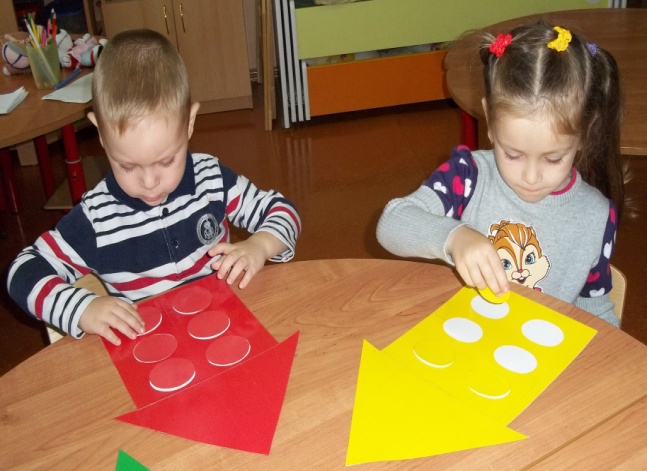 Цель:
выучить основные цвета, 
название геометрических фигур
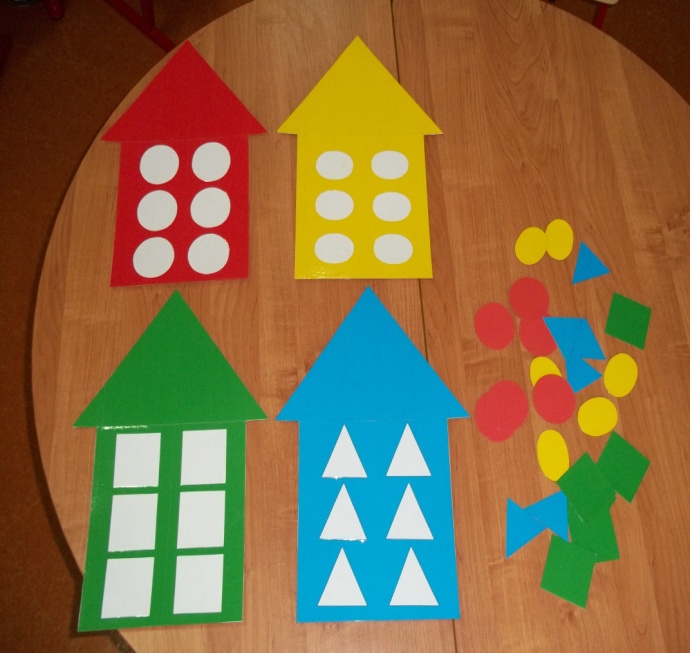 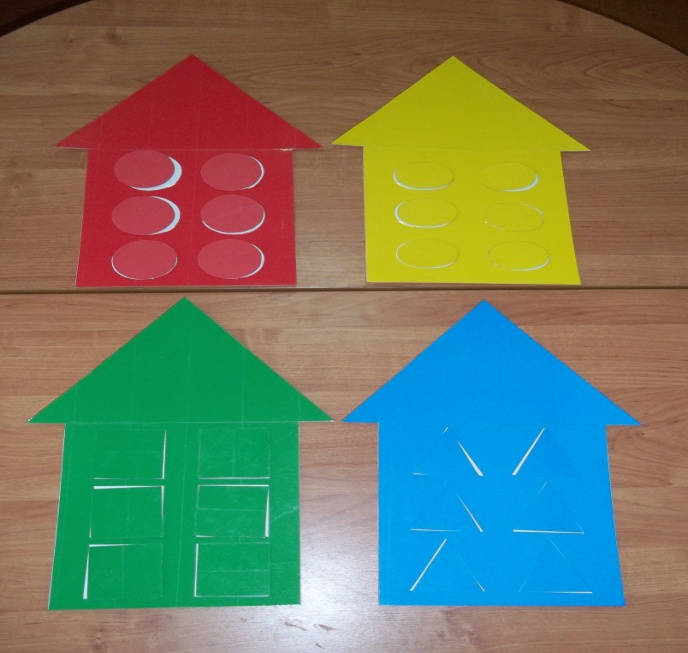 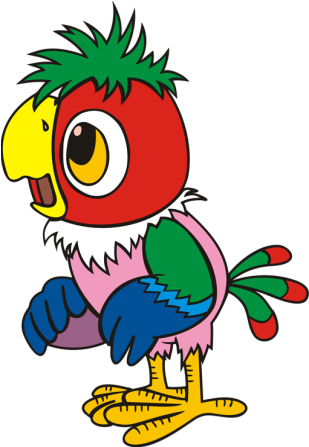 Задачи:
учить различать цвета, геометрические фигуры; 
группирование по форме, цвету;
закрепить в речи детей названия геометрических форм (круг, овал, квадрат, прямоугольник, треугольник);
упражнять  в порядковом счете в пределах 6;  
развивать внимания, восприятия
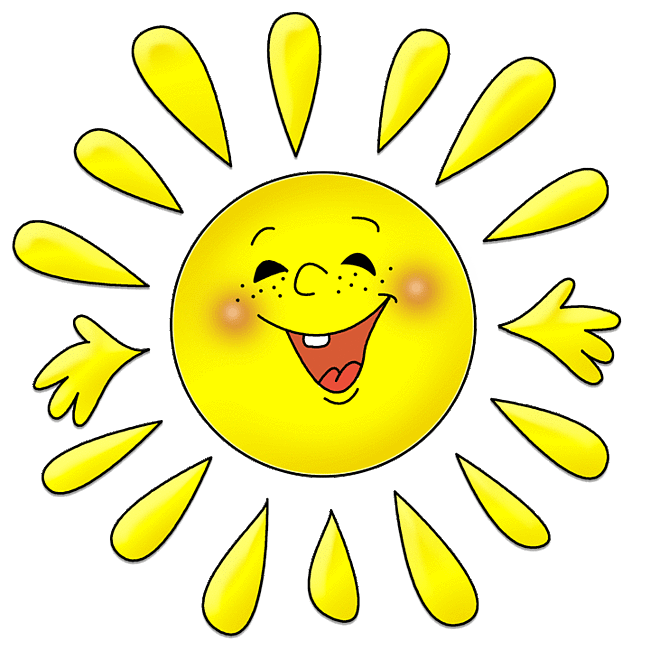 Материал: 

цветной и белый картон; клей; ножницы.


Оборудование: 

4 домика разного цвета (синий, зеленый,
красный,
желтый), 24 геометрические фигуры (6 зеленых
квадратов, 6 синих треугольников, 6 красных
кругов, 6 желтых овалов).
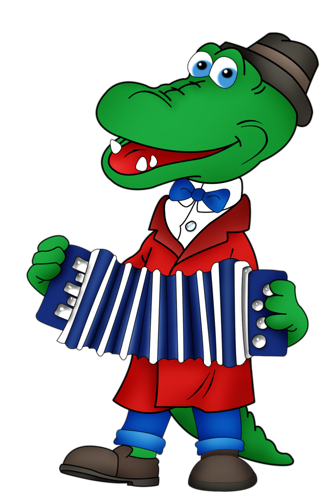 Ход  игры:

Все домики разного цвета, в каждом домике
живут предметы определенного цвета и
формы.
Каждый домик имеет 6 квартир. Необходимо
расселить жителей в свои домики.
В эту игру дети с удовольствием играют как в
младшей группе, так и в средней. В игру можно
играть как индивидуально так и подгруппой.
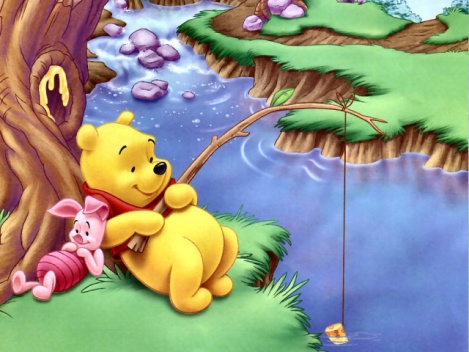 спасибо за внимание!